Part 1: Sexually Transmitted Infections (STIs)
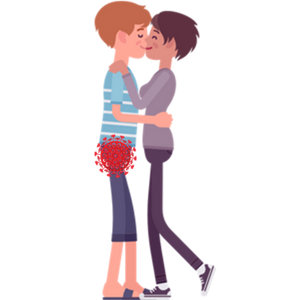 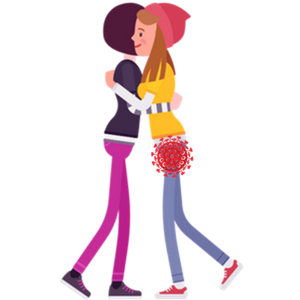 Grade 7
[Speaker Notes: **The following slides (1-6) are for teacher use only**

The speaker’s notes are also intended for teacher use only. The notes include general information, background knowledge, questions and/or prompts.  The information included in these notes should not be read word for word. Teacher’s should review the notes before using the presentation to become familiar with the content, as it is to supplement what is on the slide. 

There are two parts to this presentation: Part 1 is about Sexually Transmitted Infections (STIs) and Part 2 is about Unplanned Pregnancy. It is up to the discretion of the teacher on how they’d like to present this content. Due to the length of this presentation, it is recommended that you take two classes to teach this information. 

Images from Canva



Last Updated: January 2023]
Land Acknowledgement
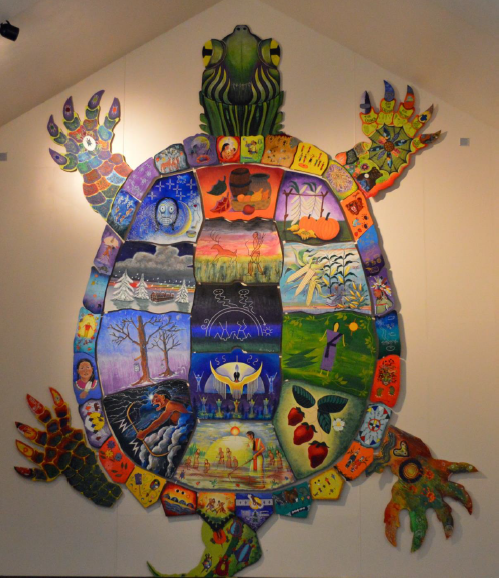 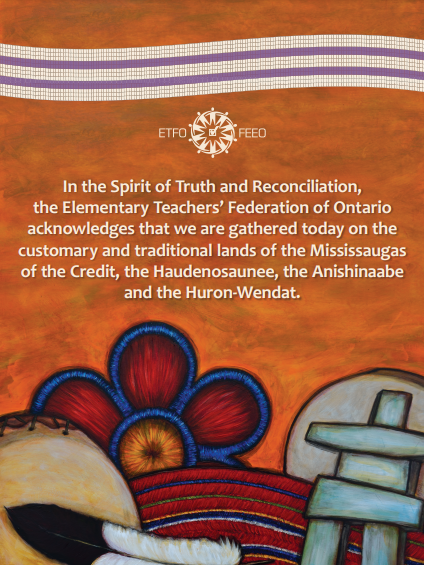 [Speaker Notes: Niagara Region is situated on treaty land.  This land is steeped in the rich history of the First Nations such as the Hatiwendaronk (Hat-i-wen-DA-ronk), the Haudenosaunee (Hoe-den-no-SHOW-nee), and the Anishinaabe (Ah-nish-ih-NAH-bey), including the Mississauga's of the Credit First Nation. There are many First Nations, Métis, and Inuit peoples from across Turtle Island that live and work in Niagara today. The Regional Municipality of Niagara stands with all Indigenous peoples, past and present, in promoting the wise stewardship of the lands on which we live.

*Disclaimer: In the Spirit of Truth and Reconciliation, Niagara Region Public Health acknowledges that people are gathered on the customary and traditional lands of the Indigenous Peoples of this territory. We recognize that the land on which you are situated will vary depending on where you are located in Ontario. It is advised that you reach out to your school’s principal or school board for the school-specific treaty land. If you have already done a land acknowledgement on the same day you are presenting this lesson, you are welcome to skip this slide. However, it is always encouraged to complete a land acknowledgement before continuing on with this presentation.*

Information about the image on the left:
There are seven objects that have been purposely selected and included in the design of the artwork: an Inukshuk, an eagle feather, two drums, a Métis sash, an embroidered flower, and wampum belt. Each object reflects the diversity of First Nations, Métis and Inuit in North America. The iconic stone monument, the Inukshuk, is used as a marker identifying important sites and as a navigational tool to communicate direction. The eagle feather is significant to the spiritual beliefs of some Métis and First Nations peoples. Its symbolism includes honour, wisdom, and courage among many others. It is considered an honour to be given an eagle feather. The two drums include the Inuit drum and the Métis and First Nations drum. The drum is symbolic of the heartbeat of Mother Earth and is often played at various traditional gatherings and ceremonies. The embroidered flower is woven into many traditional garments and various objects through beadwork, painting, or etchings. It is also considered one of Canada’s first art forms. The Métis sash was once a tool of the voyageurs and fur traders. It is also a symbol of knowledge and the relationship between the Métis, the First Nations, and Europeans. At the top of the poster are four lines reminiscent of the traditional beaded wampum belt. There are many types of wampum belts with different significant meanings, including agreements made between two groups/nations, knowledge sharing, and storytelling. The four lines in this wampum belt represent the equality and diversity of the four peoples (First Nations, Metis, Inuit, and European settlers) and to acknowledge the journey of living together peacefully (ETFO, 2022). 

For more information on Indigenous Education and First Nations, Metis and Inuit (FNMI), check out the following resources:
https://www.otffeo.on.ca/en/learning/indigenous-education
https://www.etfo.ca/socialjusticeunion/first-nation,-metis-and-inuit-(fnmi)

Photo References:
Image on the Left: Elementary Teacher Federation of Ontario (ETFO). (2022). ETFO Land Acnowledgements. https://www.etfo.ca/about-us/governance/etfo-land-acknowledgement
Image on the Right: Creating Our Way Forward: Recommendations for Improving Niagara Region Public Health & Emergency Services’ Indigenous Engagement (2019). https://www.niagararegion.ca/health/equity/pdf/indigenous-engagement-report.pdf
Mural of Turtle Island  Cover photo: Oneida nation artist, Sharon Sarnowski (deceased)This is a picture taken of the mural in the Boardroom of the Oneida Tribal Council office,Oneida, Wisconsin.]
Presentation Format
Guiding Questions: Big idea questions that students can brainstorm and share previous knowledge or new information with.
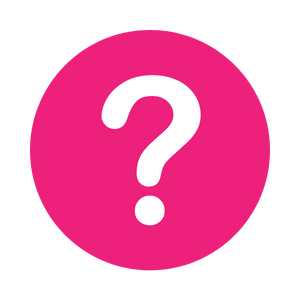 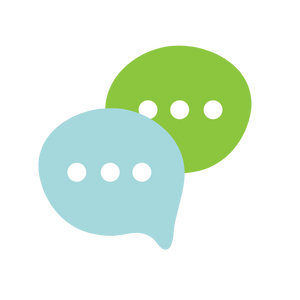 Think, Pair, Share: Opportunity for students to work with partner or group and share ideas based on a prompt.
[Speaker Notes: Images from Canva]
Presentation Format
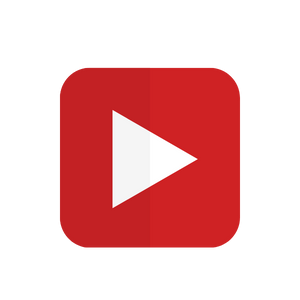 Videos: Students can watch a short video clip that connects with topic. Discussion can follow before or after videos.
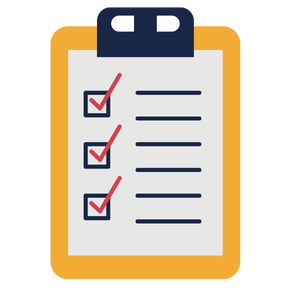 Final Activity: Activity that concludes the presentation.
[Speaker Notes: Images from Canva]
Curriculum Expectations – Grade 7
D1.4 identify sexually transmitted infections (STIs) and blood-borne infections (STBBIs), and describe their symptoms.
D1.5 identify ways of preventing STBBIs and/or unplanned pregnancy, such as delaying first intercourse and other sexual activities until a person is older and using condoms and other forms of protection consistently.
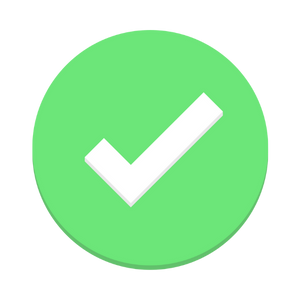 [Speaker Notes: Images from Canva]
Part 1: Sexually Transmitted Infections (STIs)
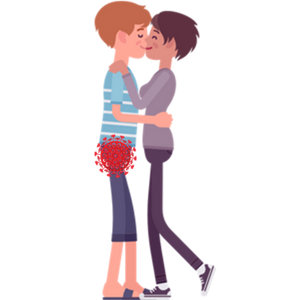 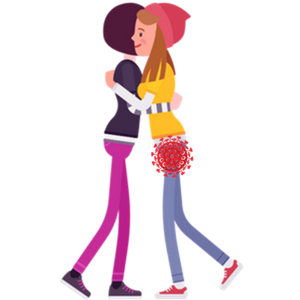 Grade 7
[Speaker Notes: This is where the presentation officially begins. 

Part 1: Sexually Transmitted Infections (STIs) (Covering Expectation D1.4)

The Grade 7 Making Decisions about Sexual Health PowerPoint presentation should be introduced before teaching about STIs. 

Disclaimer (Trigger Warning): Before starting a classroom conversation, be aware that some students may have experienced situations related to the topic, either directly or indirectly, in the past or present day. 

Images from Canva]
Learning Objectives
At the end of this presentation, you will understand what STIs are and their symptoms. You will also:

Understand the importance of delaying sexual activity until you are older
Learn about the methods available to prevent pregnancy and STIs
Understand that everyone has differences and this makes them unique 
Create an environment that is safe and inclusive for your peers
[Speaker Notes: General Information
The information we are going to talk about today is important for many reasons. 
We want to ensure that you learn that everyone is unique and the things that make you unique is what makes you interesting and special.
We want you to feel good about your body, how it is changing, and how you approach different types of relationships you may have with people. 
It is important that everyone feels safe, accepted and included at school and understand that differences are ok. This will help to reduce bullying and feelings of loneliness or isolation.

Background Knowledge
Students will learn and understand about themselves and their bodies as they grow and mature
Students need to understand that everyone has different qualities that make up their self-concept; this makes them unique
There needs to be an emphasis on feeling safe, included and accepted in the school community
Empathetic towards others…]
Making Decisions About Your Health
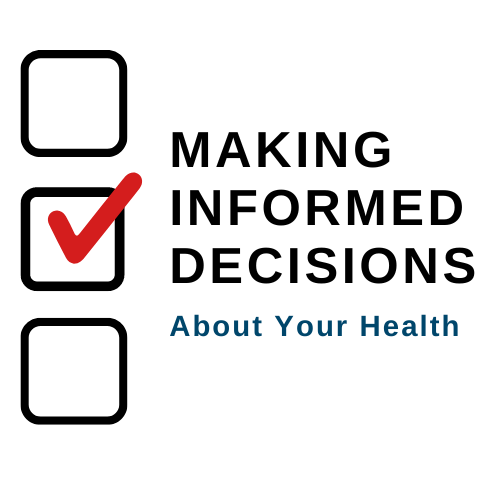 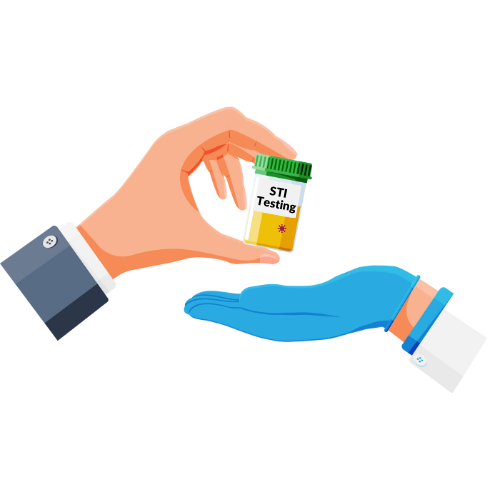 [Speaker Notes: General Information
When it comes to your health, there are many decisions you will have to make throughout your life as you mature and grow. Making decisions about your health is important because you need to know the different types of sexually transmitted infections, how they are passed between two people, and understand how they can impact your well-being. 

When deciding what is best for you and your health, you should understand and be well informed about the choices available. It is important that information comes from a trusted source that is current and accurate. 
There is a lot of great information available on the internet and social media, but sometimes there is a lot of misinformation as well, this is why we recommend talking to a trusted adult, as they can offer information to help you make the best decisions for you and your health. 

Images from Canva]
Feelings about Sexual Health
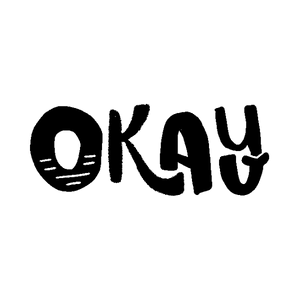 It’s Okay… 
To feel embarrassed or uncomfortable
To ask questions
To not already know about this
For us to learn about sexually transmitted infections (STIs)
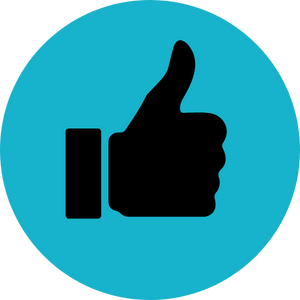 [Speaker Notes: General Information
Things to remember… 
4 Okay’s 
Today we’re going to be talking about what makes us different, and what makes us the same. We understand that for some of you, this may be the first time you’re learning about this topic, and for others this may be something you know a lot about. It may feel uncomfortable to talk about sexual health with your parents or friends, but it’s important we all understand sexual health so we can make safe decisions. 

So let’s review the 4 OK’s. It is perfectly OK: 
If you feel embarrassed or uncomfortable. The only way for us to overcome this uncomfortable feeling is to learn and grow. We can often feel uncomfortable about things we don’t fully understand. But if we take the time to learn about a topic and understand it, we become more educated and comfortable. Which creates a supportive environment for everyone! 
It’s okay to be curious and to ask questions. 
It’s okay if you don’t know this information already. We’re all going to learn this together. 
And… It is okay for us to know about sexual health and each other’s experiences. 

Images from Canva]
Before We Begin…
Respect each other
Use inclusive language
Use the correct terms for sexually transmitted infections (STIs)
Respect personal boundaries
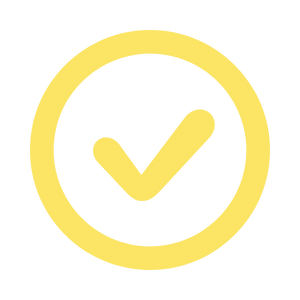 [Speaker Notes: Image from Canva]
Guiding Question #1
What do you know about:
Sexually Transmitted Infections (STIs)
Sexually Transmitted Blood-Borne Infections (STBBIs)?
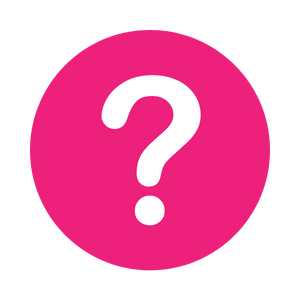 [Speaker Notes: General Information
Sexually transmitted infections are sometimes referred to as STIs

Teacher Prompt: 
Whatd o you know about: STIs and/or STBBIs?
This may be entirely new to your class and students. Instead, you might only ask: What is a Sexually Transmitted Infection and/or Sexually Transmitted Blood-Borne Infection? 

Variation:
Allow students to work in large groups of 6 – 7. Distribute one dry-erase board or piece of chart paper to each group. In their groups, students respond to the following statements, and, when appropriate, they discuss whether they believe each statement is true or false, recording their response on the white board or chart paper. Groups share their responses with the class.

Questions:
What is an STI? 
A sexually transmitted infection (STI) is an infection that is passed from one person to another during sexual activity. There are many different types of STIs that can be passed during oral sex, vaginal sex, or anal sex. Some can even be passed by skin-to-skin genital contact.
Can you list as many STIs that you know of?
Why is it important to learn about STIs?

Once you’ve gathered the groups and students answers move onto the next slide to discuss what STIs and STBBIs are. Revisit this slide and questions at the end of the presentation to see if students can now answer these statements correctly, if they couldn’t/didn’t before. 

*Note: The term STIs will be used interchangeably with Sexually Transmitted Infections. The term STBBIs will be used interchangeably with Sexually Transmitted Blood-Borne Infections. 

Reference: 
OPHEA (n.d.). Identifying sexually transmitted infections. https://teachingtools.ophea.net/lesson-plans/hpe/grade-7/understanding-sexual-health-and-decision-making/identifying-sexually-transmitted-infections 
Image from Canva]
Learning Goals for STIs
Today you will learn about: 
Types of Sexually Transmitted Infections (STIs)
Who it affects most
Symptoms
How to test for it
How to treat it
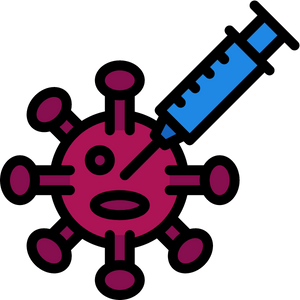 [Speaker Notes: Background Knowledge
Remind students that today they are going to be learning about sexually transmitted infections, also referred to and known as STIs. 

By the end of the PowerPoint presentation, the students should know the following:
Different types of infections (bacterial vs. viral)
Who it affects most (age group – i.e., 14+)
Symptoms (i.e., noticeable physical changes)
How to test for it (i.e., urine sample)
How to treat it (i.e., antibiotics)

*Note: The term STIs will be used interchangeably with Sexually Transmitted Infections. The term STBBIs will be used interchangeably with Sexually Transmitted Blood-Borne Infections.*

Image from Canva]
What are STIs and STBBIs?
STIs are passed from one person to another through sexual activity
STBBIs are passed through blood and bodily fluids
These infections are caused by bacteria and viruses
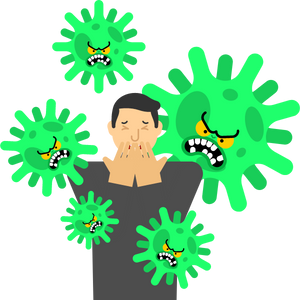 [Speaker Notes: The term STIs will be used interchangeably with Sexually Transmitted Infections. The term STBBIs will be used interchangeably with Sexually Transmitted Blood-Borne Infections. 

General Information
Sexually transmitted infections (STIs), are infections that are transmitted during sexual activity. They are very common and are usually passed on during unprotected sexual activity. 
Blood-borne Infections (BBIs) are infections that are transmitted from one person to another in the blood stream by exposure to the blood and body fluids of another (ie: a needle stick injury, getting someone’s blood in a mucous membrane or open skin).

Background Knowledge
Definitions for Different Sexual Activities:
Oral Sex: Using your mouth or tongue to stimulate another person’s genitals is considered “oral” sex. 
Oral sex does pose a risk of contracting sexually transmitted infections.
Sexual intercourse: Is the penetration of a penis entering the vagina, also known as “vaginal sex” or “sex”.  
Anal Sex: Involves penetration of the penis into the anus.
Sexual Touching: skin-to-skin contact 

STIs: Infections that are passed through sexual activity… this can be oral, vaginal or anal sex, as well as skin to skin contact and sexual touching! Also known as a contagious or infectious condition passed from one person to another during the exchange of body fluid or through intimate skin to skin contact.

Reference:
Sex & U. (2022). STIs. https://www.sexandu.ca/stis/
Sex & U. (2022). Sexual activity: What is sex? https://www.sexandu.ca/sexual-activity/what-is-sex/ 
Simcoe Muskoka District Health Unit. (2017). Sexually transmitted and blood-borne infections. https://www.simcoemuskokahealth.org/Topics/SexualHealth/Sexually-Transmitted-and-Blood-borne-Infections

Image from Canva]
Types of Sexually Transmitted Infections
Bacterial:
These are treatable and can be cured with medication
Viral:
In some cases, these STIs are prevented by a vaccine, in other cases, they are treated with medicine
These infections are not curable
Each virus is unique in how they infect the body and how they are managed
[Speaker Notes: General Information
Bacterial STIs: These are treatable and can be cured with medication
Chlamydia
Syphilis
Gonorrhea

Viral STIs are not as simple as bacterial STIs. 

Viral STIs: In some cases, viral STIs are prevented by a vaccine, in other cases, they are treated with medicine. Generally, these infections are not curable. Each virus is unique in how they infect the body and how they are managed. 
Herpes
Genital Warts (HPV)
Hepatitis B
HIV

Check out the Sexually Transmitted Infection (STI) Tool for an interactive resource covering the most commonly spread STIs: https://teachingsexualhealth.ca/teachers/resource/stis/]
Why learn about STIs?
If a person chooses to be sexually active…
Learning about these infections can help you make safe and informed decisions
There are a few STIs that are common among young people aged 15 to 24
Whether you are sexually active or not, it is important to learn about STIs and the risks they pose to your health.
[Speaker Notes: General Information
Why learn about STIs?
Knowledge about STIs can help you make informed decisions when a situation arises.
 It can help you make safe and healthy decisions if or when you choose to be sexually active 
Whether you are sexually active or not, it is important to learn about STIs!
STIs can have a significant impact on your health
STIs are most common among people between the ages of 15 to 24, if you are sexually active, so let’s learn about this topic now so you can prevent STIs. 
Teacher Prompt: Why do you think this is? 
Elicit: They don’t have access to the right information, they might not have had this presentation, they might not feel comfortable, they might not know about the option to get condoms to help protect against some STIs, etc. 

Reference:
Sex & U. (2022). STIs. https://www.sexandu.ca/stis/

Image from Canva]
How are STIs spread?
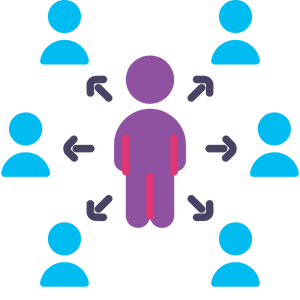 STIs can be spread through the following:
Sexual contact with an infected partner
Through infected blood
From infected mother to baby
[Speaker Notes: General Information
STIs can spread through…
Vaginal, oral, and anal sex and intimate genital touching
Sharing needles, unclear/unsterilized tattoo equipment, sharing personal care articles (i.e., razors, nail files, etc.)
Pregnancy, breastfeeding (e.g. HIV), childbirth

Image from Canva]
Guiding Question #2
With a partner, discuss the following question:

What myths have you heard about STIs?
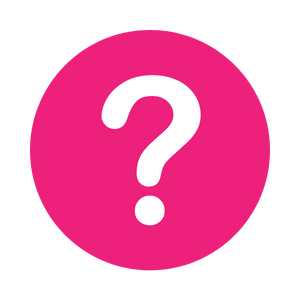 [Speaker Notes: Teacher Prompt
What myths they might have heard about sexually transmitted infections (STIs).

Give the students time to share with an elbow partner for approximately 5 minutes and then bring them back to discuss as a whole class for another 5 minutes. 

Then ask students the next set of follow-up questions as true or false:
You can catch an STI from a drinking fountain or toilet seats. (False)
The symptoms of STIs are often not noticed. (True)
If your symptoms go away you no longer need to see a doctor. (False)
The first time you have sex you cannot get an STI. (False)
Untreated STIs can cause someone to not be able to reproduce (become sterile). (True)
Sharing needles can transmit STIs. (True)
The most common viral STI in Ontario is HIV. (False; correct answer is HPV-Human Papilloma Virus.)
STIs cannot be transmitted through oral sex. (False)
If a person has an STI but has no symptoms, they can’t pass the infection to a sexual partner. (False)

Image from Canva]
Myths versus Facts – STI Symptoms
There are many myths that you might have heard about STIs. It is important to determine fact from fiction. 

Often there are no symptoms for many STIs
If a person is infected, they might not even know
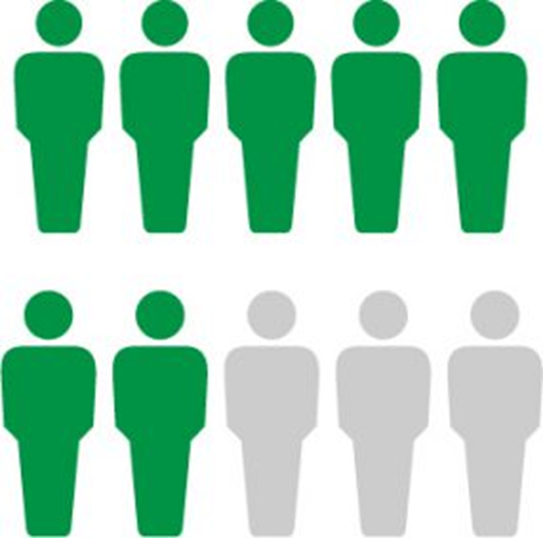 [Speaker Notes: General Information
Look at the image on the slide. Now, imagine that the people shaded green all have an STI, but only the bottom two are showing symptoms and the top five are “symptom free”. What does this tell you? 

You CANNOT tell by looking at someone that they have an STI.  You may feel great but still have an STI if you are sexually active. 

Even if a person has no symptoms the infection could still be causing damage in the body.  

It is important that you talk with your partner and get a check up if you are sexually active. Before you begin being sexually active it’s good to both get tested so that you know that neither one of you have an infection.  

Sometimes the information you get from a sibling, friend or peer is not always correct. It is important to get the correct facts from reliable sources such as a trusted adult. Students should reach out to a health care professional for valid, reliable, and evidence-based information! 

An STI used to be called a Sexually Transmitted Disease (STD), but we avoid using the term disease now because it is more accurate to use the term infection, since not all sexually transmitted infections turn into a disease. Some are curable. 

If someone you know tells you something about STIs that you don’t know about, reach out to someone you trust for more information or check out:
https://sogc.org/en/en/content/public-resources/public-resources.aspx?hkey=51a4ead6-c5c6-4bc4-8657-346aaeeee6cd
https://www.sexandu.ca/stis/

Photo from:
Centers for Disease Control and Prevention (2020, October 21). Lifestyle Risk Factors. https://www.cdc.gov/nceh/tracking/topics/LifestyleRiskFactors.htm]
Bacterial – Sexually Transmitted Infections
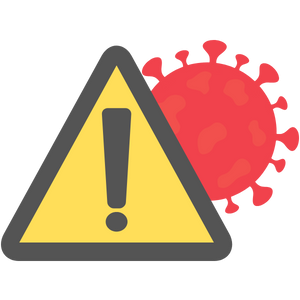 [Speaker Notes: Background Knowledge
Chlamydia, Syphilis, Gonorrhea

These sexually transmitted infections are treatable and can be cured with medication.

Image from Canva]
Chlamydia and Gonorrhea
These are the most common bacterial STIs – affecting mostly teens and young adults
They are spread through unprotected sexual activity
These STIs are tested by peeing in a cup or swab of the mouth and/or rectum
Most people do not have symptoms
It is treated with antibiotics
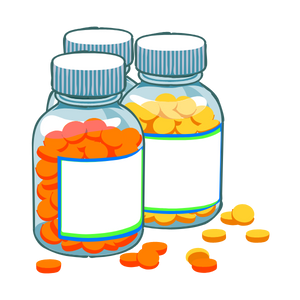 [Speaker Notes: General Information
Remind Students: Most times people often go a long time without realizing they have a STI, especially Chlamydia and/or Gonorrhea. Since there often aren’t noticeable symptoms, people might continue to participate in risky sexual behaviours, such as sexual activities, which could infect others. Also, they might not realize that they have a STI until its too late… When there is internal damage such as scarring which could lead to infertility (not able to get pregnant). 

These two STIs are spread through unprotected oral, vaginal, and/or anal sex with an infected partner. 

Chlamydia:
The most common bacterial sexually transmitted infection
Testing is the only accurate way to know if you have Chlamydia
A majority of people do not experience any symptoms
It can affect the cervix, urethra and sometimes the rectum, throat or eyes

Gonorrhea:
The second most common bacterial sexually transmitted infection
A majority of people do not experience any symptoms in the early stages
Also known as “the clap”

Note: It is more common for those with a penis to experience symptoms of gonorrhea. Those who have a vagina are less likely to show symptoms of Gonorrhea. However, no symptoms does not mean that there is no infection present.

Using condoms and/or dental dams can help protect you from getting chlamydia and/or gonorrhea. 

Reference:]
Possible Symptoms of Chlamydia and Gonorrhea
You might notice…
Burning sensation when urinating
Unusual discharge from the vagina or the penis
Itching/burning of the vagina or itching around the opening of the penis
Pain or bleeding during/after sexual intercourse
Pain in lower abdomen/testicles
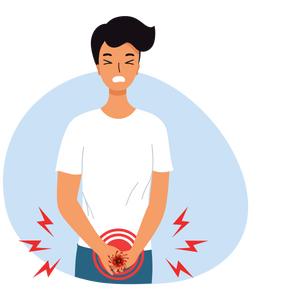 [Speaker Notes: General Information
Individuals who are infected by Chlamydia or Gonorrhea often do not have any symptoms and therefore do not know they are infected.

More Common Symptoms:
Abnormal discharge from the vagina
Discharge from the penis (cloudy white to yellow/green)
Pain or burning while urinating

Less Common Symptoms:
Spotting or bleeding after sex
Pain in the pelvic area
Pain in one or both testicles

Other Possible Symptoms:
Sore throat, cough, and/or swollen lymph nodes
For people with a vagina, bleeding or spotting in between periods

Note: Discharge can be abnormal for your body, particularly if it has increased in amount, there is a change in colour from white to grey, green, yellow, etc., or if there is a change in odour. 

Condoms and/or dental dams are one of the best methods for preventing the spread of Chlamydia. Abstinence is even better. 

Potentially serious STIs like chlamydia and gonorrhea can be cured by antibiotics. Treatment can also help to reduce symptoms

Image from Canva

Reference:
Sexual Health Ontario. (2022). Testing & treatment. https://sexualhealthontario.ca/en/stis#sti-testing]
Syphilis
A bacterial infection that is on the rise in Canada
Contracted during unprotected oral, vaginal and/or anal sex with an infected person
Tested by taking a blood sample
Treated with antibiotics

Many people do not show symptoms and if left untreated it can cause serious health problems with the heart, eyes, and even brain.
[Speaker Notes: General Information
Syphilis is not a common STI for teens or young adults. People aged 30+ are at risk, as well as men who have sex with men. However, females can also become infected. This is especially prevalent for individuals who are sex workers. 

Background Knowledge
Treatment for Syphilis is with a Benzathine penicillin injection into the buttock area. 

References:
Government of Canada. (2022, July 7). Syphilis guide: Treatment and follow-up. https://www.canada.ca/en/public-health/services/infectious-diseases/sexual-health-sexually-transmitted-infections/canadian-guidelines/syphilis/treatment-follow-up.html#a2
Sexual Health Ontario. (2022). Syphilis. https://sexualhealthontario.ca/en/syphilis 

Image from Canva]
Stages of Syphilis
In the first stage (primary), symptoms might include a painless sore or swollen lymph nodes
In the second stage (secondary), people might experience flu-like symptoms or a rash on the body
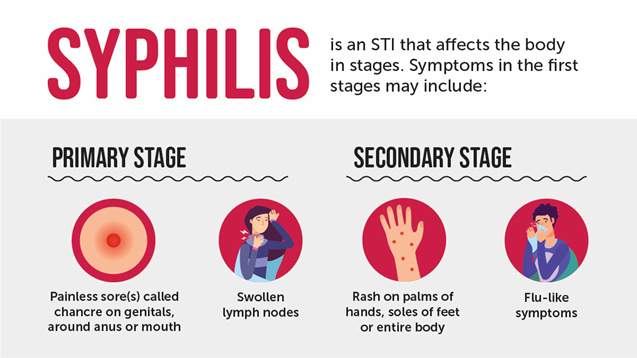 [Speaker Notes: Background Knowledge 
The following information is for educators only: 
Syphilis is usually categorized into four stages:
(1st Stage) Primary  Symptoms may include a painless sore, also known as a chancre (or a genital ulcer), which is a painless sore. It may be located around the genitals, anus, or mouth. Some people also experience swollen lymph nodes during this stage. 
Chancre is firm and painless, and it oozes fluid that contains syphilis bacteria.
(2nd Stage) Secondary  People may also have a rash on the body, palms of the hands, or on the soles of the feet.
Second Stage: People may experience flu-like symptoms
(3rd Stage) Latent (also known as a dormant form of infection)
Third Stage: People generally do not experience any symptoms, but the infection can still cause health risks to the infected person
(4th Stage) Tertiary
Fourth Stage: It syphilis is left untreated and reaches this stage, it can lead to long-term damage to the brain, heart and/or bones

The teacher can decide what information they’d like to include for this specific slide. 

*Note: Chancre (ch-an-cre) and Cankers are two different problems, and caused by two separate health issues.*

Reference:
Sexual Health Ontario. (2022). Syphilis. https://sexualhealthontario.ca/en/syphilis 

Photo Reference:
Image provided by Health Promoter in Sexual Health department at Niagara Region Public Health]
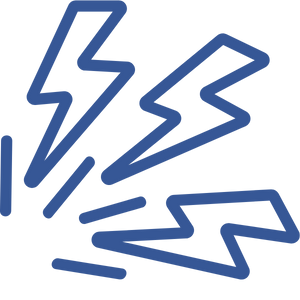 Viral – Sexually Transmitted Infections
[Speaker Notes: Background Knowledge 
Herpes, Genital Warps (HPV), Hepatitis B, HIV

Important to remind students: These STIs are not curable, but there is treatment to manage symptoms during flare-ups. 

Image from Canva]
Genital Herpes
Genital herpes is a viral infection caused by the herpes simplex virus (HSV)
There are two main types of the herpes virus: HSV-1 and HSV-2
Many people can carry this virus and never show any symptoms
This virus can cause painful sores/blisters
These might appear on the mouth or the genitals
It can be prevented by using condoms and dental dams
[Speaker Notes: General Information
Herpes is a common viral infection that is caused by the herpes simplex virus or HSV. There are two types of HSV:
HSV-1
HSV-2

Herpes can be transmitted during sexual acts, such as oral sex and/or sexual intercourse. 

It’s important to know that with herpes, condoms aren’t always 100% effective. That’s because condoms protect only the area of skin they cover. 

Signs and Symptoms
The virus can reoccur several times in a year. Symptoms of herpes vary and often go unnoticed. If a person does have symptoms of herpes, they may include:
Pain or itching
Painful red spots that turn into clear fluid-filled blisters that eventually scab over. 

Did you know?
Herpes can appear on the mouth (known as cold sores), on the fingertips (called whitlows), as well as on the genitals.
Herpes can be passed through a crack in the skin or through the lining within your mouth or genitals.
Herpes can spread from an infected person when symptoms are present, but it can also be passed on where there are no sores visible. 

Don’t have oral sex when you have a cold sore. Herpes can be transferred and infect the genital area of a partner(s) through skin-to-skin contact.

Reference:
Sexual Health Ontario (2022). Genital herpes. https://sexualhealthontario.ca/en/genital_herpes

Image from Canva]
Types of HSV
Type 1 (HSV-1) shows on the mouth and usually developed during childhood (cold sores)
Type 2 (HSV-2) is sexually transmitted and the sores show on the genitals

Treatment for herpes is a medication. It can help lessen the length of the outbreak and help prevent the spread to others, but it is a virus you carry for life.
[Speaker Notes: General Information
Herpes is a common viral infection that is caused by the herpes simplex virus or HSV. There are two types of HSV:
HSV-1
HSV-2

HSV-1: This type of herpes is highly contagious and a common lifelong infection that is often developed during childhood. It typically causes cold sores in or around the mouth (oral herpes). This is not contracted during sexual activity. 

HSV-2: This type of herpes is an infection transmitted sexually and often infects the genital area (causing genital herpes). It is important to know that you can get sores on your genitals if you are receiving oral sex from a person with a cold sore on the lips. HSV-2 is also lifelong and incurable. 

Get tested and treated:
A PHN or health care provider can swab a blister(s) to find out if you have a herpes infection
There is no cure for herpes, but it can be managed with medications that will help heal the sores more quickly

Long Term Effects:
Herpes can appear more than once… 
Since Herpes is a chronic infection (meaning it will never fully go away), those who have it will have to deal with outbreaks their entire life. 
Outbreaks occur differently to everyone based on their immune system. Some people have monthly outbreaks, while others get them only every few months. 
About 10% of people never have outbreaks at all. 

Reference:
Sexual Health Ontario (2022). Genital herpes. https://sexualhealthontario.ca/en/genital_herpes]
Hepatitis B
A virus that can infect the liver, which in some cases can lead to cancer
Symptoms:
Tiredness
Loss of appetite
Stomach discomfort
Yellow skin
Fever
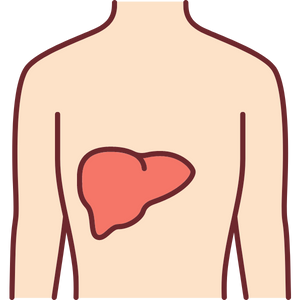 [Speaker Notes: General Information
(STBBI) Hepatitis-B virus is spread through blood, semen, vaginal fluids, saliva, or other body fluid that is infected with the hepatitis B virus and enters the body of a person who is not infected. 
Easiest way to get Hep-B is by sharing a syringe or a needle such as with injection drugs, or ‘home’ piercings or tattoos! 

People can become infected by Hep-B through:
Birth (if a pregnant person has hepatitis B, their baby can become infected)
Sharing items such as razors or toothbrushes with an infected person
Contact with the blood or open sores of an infected person
Sex with an infected partner
Sharing needles, syringes, or other drug-injection equipment
Exposure to blood from needle sticks or other sharp instruments

References: 
CDC (2021, October 15). Hepatitis B VIS. https://www.cdc.gov/vaccines/hcp/vis/vis-statements/hep-b.html 
Ontario Ministry of Health. (2015, November 10). Sexually transmitted diseases: Hepatitis B. https://www.health.gov.on.ca/en/public/publications/std/hepb.aspx 
Sexual Health Ontario. (2022). Hepatitis B. https://sexualhealthontario.ca/en/hepatitis_b 

Image from Canva]
Hepatitis B – Getting Vaccinated
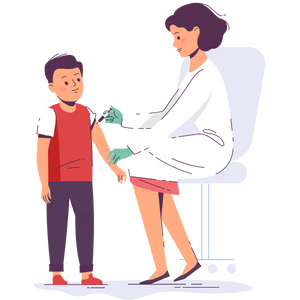 The vaccine is 95-100% effective at preventing the virus before being exposed to Hepatitis B
In Ontario, the Hepatitis B vaccine is usually given in grade 7 and in 2 doses
[Speaker Notes: General Information
Hepatitis B is the only sexually transmitted infection that has a safe and effective vaccine that protects against the Hep-B infection in its entirety. 

Hepatitis B vaccine:
If you don’t receive it as a teen, it is possible to receive the vaccine later on. 

Hepatitis B vaccine is also recommended for the following people:
People whose sex partners have hepatitis B
People who live with someone infected with the hepatitis B virus
Health care and public safety workers at risk for exposure to blood or body fluids
People with chronic liver disease, kidney disease on dialysis, HIV infection, infection with hepatitis C, or diabetes
People who share needles, syringes, or other drug-injection equipment
Men who have sexual contact with other men

Reference: 
CDC (2021, October 15). Hepatitis B VIS. https://www.cdc.gov/vaccines/hcp/vis/vis-statements/hep-b.html 

How is it treated?
There is no specific treatment for Hepatitis B. 

Reference: Ontario Ministry of Health. (2015, November 10). Sexually Transmitted Diseases: Hepatitis B. https://www.health.gov.on.ca/en/public/publications/std/hepb.aspx 

Image from Canva]
Human Papillomavirus (HPV)
A large group of viruses – about 100 types
Some viruses cause warts and some cause cancer
Most common in young people aged 15 to 24
Some people do not have any symptoms but those infected with some strains might develop small warts in the genital area
Spread through unprotected sexual touching, oral, vaginal, and/or anal sex with an infected partner
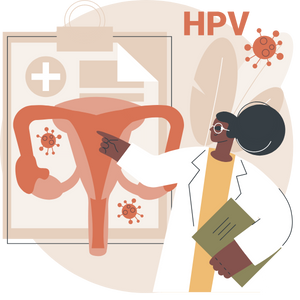 [Speaker Notes: General Information
HPV is a contagious viral sexually transmitted infection
HPV can spread through skin-to-skin contact of the genital area or through unprotected oral, vaginal, and/or anal sex with an infected partner.
Small warts in the genital area have a cauliflower-like appearance. 

As HPV is one of the most common sexually transmitted infections, it is estimated that more than 70 per cent of sexually active Canadians will have a sexually transmitted HPV infection at some point in their lives. Most HPV infections occur without any symptoms and go away without treatment. However, in some people HPV infections can persist. This is especially dangerous if the persistent infection is a cancer-causing type. Persistent HPV infection with a cancer-causing type is the major cause of cervical cancer (Government of Canada, 2020). 

References:
Government of Canada. (2020, February 14). Human papillomavirus (HPV). https://www.canada.ca/en/public-health/services/infectious-diseases/sexual-health-sexually-transmitted-infections/human-papillomavirus-hpv.html 
Sexual Health Ontario (2022). HPV/Genital warts. https://sexualhealthontario.ca/en/hpv

Image from Canva]
HPV that Cause Warts and Cancer
Warts:
Warts are bumps that show up on the skin
Some warts might be found on your finger or foot
Warts found on the genital area are sexually transmitted warts
Warts are treatable
A doctor can freeze the wart, which will help it fall off on its own
Cancer:
Some HPV types cause cancer of the cervix, vulva, vagina, penis or anus
It can also cause mouth and throat cancers
[Speaker Notes: General Information
All warts are caused by a type of the HPV virus. The types of HPV that cause common warts, plantar warts, or flat warts are usually different from the types of HPV that cause genital warts. However, all wart viruses are under the umbrella HPV. 

The virus is quite common and has more than 150 types, but only a few cause warts on your hands. Some strains of HPV are acquired through sexual contact. 

Most forms, however, are spread by casual skin contact or through shared objects, such as towels or washcloths. The virus usually spreads through breaks in your skin, such as a hangnail or a scrape. Biting your nails also can cause warts to spread on your fingertips and around your nails.

Background Knowledge 
Different strains of HPV (specific to warts):
Some strains of HPV may cause genital warts and some other strains can cause cancers of the vulva, anus, penis or throat.
Low-risk HPV types 6 and 11, and others, can cause genital warts.

Symptoms of warts may include: 
Genital warts look like skin-colored or whitish bumps that show up on your vulva, vagina, cervix, penis, scrotum, or anus. 
They kind of look like little pieces of cauliflower. You can have just one wart or a bunch of them, and they can be big or small. They might be itchy, but most of the time they don't hurt.

Treatment for genital warts:
Topical ointments, or liquid nitrogen (“cryotherapy”), also known as freezing, are the most common treatments.
In severe cases, lasers or surgery may be needed to remove warts
(Sexual Health Ontario, 2022)

Though warts are not curable, it is also not lifelong – the body will resolve the wart virus. Once the warts falls off (after freezing) the virus is usually gone. In some cases the warts will come back within 3 months and have to be frozen off again because the entire root was not killed in the freezing; which this is unlikely to happen for people who are vaccinated and never get this. 


Different strains of HPV (specific to cancer):
Some strains of HPV may cause genital warts and some other strains can cause cancers of the vulva, anus, penis or throat.
High-risk HPV types 16, 18, 31, 33, 45, 52, 58, and others, can lead to cervical and anogenital cancers, as well as certain cancers of the head and neck.

References:
Government of Canada. (2020, February 14). Human papillomavirus (HPV). https://www.canada.ca/en/public-health/services/infectious-diseases/sexual-health-sexually-transmitted-infections/human-papillomavirus-hpv.html 
Government of Canada. (2021, September 23). Human papillomavirus vaccine: Canadian immunization guide. https://www.canada.ca/en/public-health/services/publications/healthy-living/canadian-immunization-guide-part-4-active-vaccines/page-9-human-papillomavirus-vaccine.html
Mayo Clinic (2022, April 30). Common warts. https://www.mayoclinic.org/diseases-conditions/common-warts/symptoms-causes/syc-20371125#:~:text=Common%20warts%20are%20caused%20by%20the%20human%20papillomavirus%20(HPV).,are%20acquired%20through%20sexual%20contact.
Sexual Health Ontario (2022). HPV/Genital warts. https://sexualhealthontario.ca/en/hpv

Image from Canva]
HPV – Getting Vaccinated
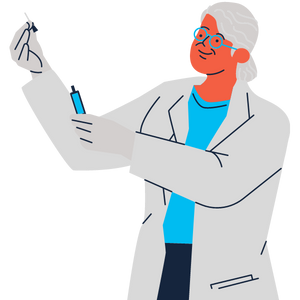 You can protect yourself from warts and cancer by getting vaccinated
Youth aged 9-26 are eligible for the vaccination
The vaccine is 90% effective at preventing certain strains of HPV
[Speaker Notes: General Information
There is the option to become protected from this infection with the HPV vaccine. It is 90% effective at preventing certain strains of HPV that are more likely to cause cancers. 

Remember:
Often, many people do not know that they are infected with HPV.
The best way to protect yourself from HPV is to use condoms and/or dental dams, as well as to get the HPV-9 vaccine (Gardasil)
You should always get checked regularly by your health care provider. 
For people with a vagina and cervix, it is important to get a Pap test done at your doctor’s once becoming sexually active and when you turn a certain age. Paps are NOT required if someone is not sexually active – no matter how old. However, if you have any concerns, you should reach out to your doctor or health care provider for more information. 

The HPV vaccine currently only protects against 9 strains and not all 100 strains of HPV. The Gardasil vaccine if offered to grade 7’s at no cost and helps to prevent HPV (covered under OHIP). 

For more information on when to get tested, how to get tested, and the HPV vaccine, check out: Government of Ontario (2014, September 4; Updated 2021, October 21). Ministry of Health: Cervical cancer testing and prevention. https://www.ontario.ca/page/cervical-cancer-testing-and-prevention. 

For additional information on gynecologic check ups, check out: https://kidshealth.org/en/teens/obgyn.html#catbody-basics 

Background Knowledge
**Note for the teacher in case there is a question about the effectiveness and protection of the HPV vaccine**
There are now three HPV vaccines authorized for use in Canada:
Gardasil®
Gardasil® provides protection against four HPV types, two that cause 70 per cent of anogenital cancers and two that cause 90 per cent of all genital and anal warts.
Gardasil®9
Gardasil®9 provides protection against an additional five HPV types that cause an additional 14% of anogenital cancers. These vaccines are approved for use in females 9 to 45 years of age, and males aged 9 to 26.
Cervarix®
Cervarix®, a vaccine that protects against the two HPV types that cause 70 per cent of all anogenital cancers, is approved for use in Canada for females aged 9 to 45.

Reference:
Government of Canada. (2021, September 23). Human papillomavirus vaccine: Canadian immunization guide. https://www.canada.ca/en/public-health/services/publications/healthy-living/canadian-immunization-guide-part-4-active-vaccines/page-9-human-papillomavirus-vaccine.html
SickKids. (2010, March 5). Cold sores (herpes simplex). https://www.aboutkidshealth.ca/article?contentid=793&language=English

Image from Canva]
Human Immunodeficiency Virus (HIV)
HIV is a virus that attacks the body’s immune system
If untreated, it can cause Auto-Immune Deficiency Syndrome (AIDS)
Symptoms:
Fever
Tiredness
Weight loss
Swollen lymph nodes
Loss of vision
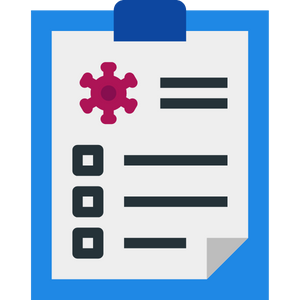 [Speaker Notes: General Information
HIV weakens people’s ability to fight off illnesses or infections. If HIV is left untreated, it can cause AIDS. 

How is it treated?
There is no cure but it can be managed with medications that help lower the amount of virus in your body.
Someone who finds out they are infected with HIV and begins antivirals right away (before it causes AIDS), has the same expected lifespan as someone who does not have HIV. 

Extension Activity for HIV: OPHEA (n.d.). Understanding HIV. https://teachingtools.ophea.net/lesson-plans/hpe/grade-7/understanding-sexual-health-and-decision-making/understanding-hiv

Reference:
Sexual Health Ontario (2022). HIV and AIDS. https://sexualhealthontario.ca/en/hiv-aids 

Image from Canva]
How is HIV Spread?
Unprotected oral, vaginal and/or anal sex with someone who has the infection
Can be spread through blood and/or bodily fluids (not saliva)
Sharing needles or drug-injection equipment
Getting a tattoo or body piercing with a non-sterile needle
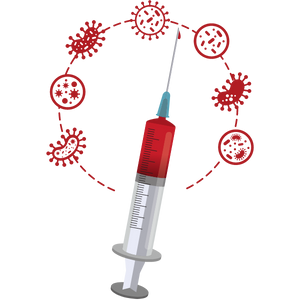 [Speaker Notes: General Information
(STBBI) 
Anyone who engages in sexual activity/intercourse should get HIV testing. 

HIV is more likely to spread through sexual activity. It is less commonly spread through contact with infected blood or blood products. An example would be through sharing needles or other equipment, such as drug-injection equipment. 

HIV can also be spread from an infected mother to a baby through pregnancy, child birth, or breastfeeding. If the infected mother is taking HIV medicine, the risk for the baby is reduced. It is only high if the mother has not had any prenatal care. 

Reference:
Sexual Health Ontario (2022). HIV and AIDS. https://sexualhealthontario.ca/en/hiv-aids 

Image from Canva]
Preventing HIV
Use condoms and/or dental dams
Limit the number of sexual partners
Get tested often
Don’t share needles and/or other drug or tattoo/piercing equipment
If you engage in risky sexual activities, see a health care provider
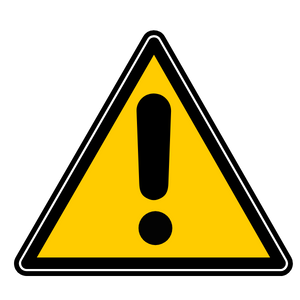 [Speaker Notes: General Information
Anyone who engages in sexual activity/intercourse should get HIV testing. 

Teacher prompt
“What are some of the ways a person can be infected with HIV, and what can be done to prevent the transmission of HIV?”

Additional Information: HIV [Human Immunodeficiency Virus] is a serious viral infection that can be controlled with treatments. HIV attacks the cells in the body that help to fight infections until they are no longer able to do their job. With treatment, the damage that HIV does to the body’s immune system can be slowed or prevented. The only way to know if you have HIV is to get an HIV test. Today, with antiviral and other medicines, people with HIV are living longer, with a better quality of life. HIV can lead to AIDS [Acquired Immune Deficiency Syndrome], a state of health in which a person’s immune system has been weakened by HIV and the person can no longer fight other infections. It is common for a person with AIDS to develop other infections, such as pneumonia or some kinds of cancer. HIV can be transmitted whether or not someone has symptoms of the infection. However, HIV treatment can reduce the amount of HIV in someone’s body to the point where it cannot be transmitted. HIV transmission results from specific activities and does not occur through everyday contact with someone living with HIV or AIDS.”

Elicit: “HIV may be transmitted through contact with bodily fluids – semen, blood, vaginal or rectal fluid, and breast milk. HIV cannot live outside the body. For you to be infected, the virus must enter your bloodstream. That can happen through the sharing of needles as well as through unprotected vaginal or anal intercourse, which is the most common method of infection. It is very important that you use protection, such as a condom, if you do have sex. Avoid sharing drug-use equipment or using needles that have not been sterilized for any purpose, including piercing, tattooing, or injecting steroids. One of the best things you can do to stop HIV is to stop the stigma that is associated with having the infection. Gossiping about someone with HIV, shaming them, or avoiding everyday contact with them makes it more challenging for them to tell others that they have HIV or to get tested for it. These things make it easier for HIV to spread.” 

If a person participates in high-risk sexual activities, suggest that they consult a health care provider who will prescribe a medication called PrEP to prevent HIV. 
HIV treatments for people at high-risk of HIV (pre-exposure prophylaxis or PrEP and post-exposure prophylaxis or PEP)
PrEP is a highly effective way for some people to protect themselves from HIV. PrEP involves taking one pill a day. When taken daily, PrEP makes it very difficult for HIV to infect your body. PrEP works to prevent HIV but does not protect you against other STIs or prevent pregnancy, therefore, if you use PrEP you should also take other steps to protect your sexual health.

Reference:
Sexual Health Ontario (2022). HIV and AIDS. https://sexualhealthontario.ca/en/hiv-aids 

Image from Canva]
Please Remember…
Be aware of your own body and any changes you may experience
If you develop symptoms, go see a health care provider
You cannot tell by looking at someone if they have an STI
Even if you have no symptoms, an STI can still cause damage to your body
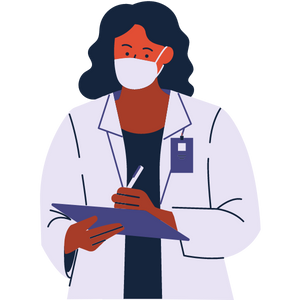 [Speaker Notes: General Information
You are not expected to remember all the “symptoms” for an STI. What is important is that you know your body and if there are any bumps, pain when peeing, itching/tingling in the genital area or other changes that are not normal, get checked. 

You may not have an STI but you will not know unless you get checked out.

Remember that some STIs have no visible symptoms so you may not know you have an STI or the symptoms could show up years later. 

Talk with your partner and get tested regularly if you are sexually active

Background Knoweldge 
**For the teacher only  If you are looking for more important about Canada Immunizations, here is a guide that provides information about vaccines. For ones related to STIs, refer to Hepatitis B and Human papillomavirus: 
Government of Canada (2021, December 23). Canada Immunization Guide: Part 4 – Active Vaccines. https://www.canada.ca/en/public-health/services/publications/healthy-living/canadian-immunization-guide-part-4-active-vaccines.html 

Image from Canva]
Think, Pair, Share
Turn to a classmate and talk about…
 
3 things you learned today

2 things you already knew

1 question you still have
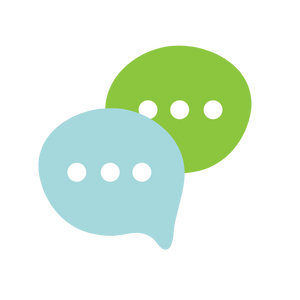 [Speaker Notes: Teacher Prompt:
Variation:
If students feel uncomfortable about some of the concepts that were discussed, the teacher can give out cue cards or a piece of paper to the students and they can write the 3-2-1 there. The teacher can then collect them and read them out loud. The students name DOES NOT have to go on their piece of paper/cue card, unless the teacher is assessing the students.

**Note: The final activity will be covered in Part 2 of the STIs teaching tool – Preventing STIs and Unplanned Pregnancy**

Image from Canva]
More Questions? Talk to Someone:
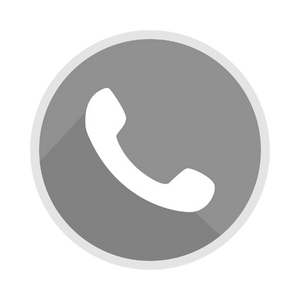 Parents/ Guardian
Teacher/ Principal
Doctor or Health Care Professional
School Health Nurse
Child and Youth Worker
Niagara Sexual Assault Centres (905-682-4584)
Niagara Region Public Health – Sexual Health Live Chat (Ask questions anonymously)
[Speaker Notes: There are many people and places that you can reach out to in order to get help or ask questions about relationships and sexual health. If you ever have questions/concerns, need help or know someone who needs help, you can always talk to someone. There are many options out there available to you. 

Among these are:
A trusted adult (such as a parent or teacher)
A health care provider (such as a doctor or nurse)
A child and youth worker
The school health nurse
The school social worker
Any of the Niagara Region Sexual Health Centres
Kids Help Phone

Services for Youth - Niagara Region, Ontario  https://www.niagararegion.ca/health/schools/youth-services.aspx 

Other community resources:
Kids Help Phone: Call 1-800-668-6868 or https://kidshelpphone.ca/  
Niagara Sexual Assault Centre (CARSA) (http://niagarasexualassaultcentre.com/) 
24 HOUR CRISIS & INFORMATION LINE: 905-682-4584
Niagara Region Public Health – Sexual Health Live Chat
https://vue.comm100.com/chatWindow.aspx?siteId=232657&planId=0066c5f6-364e-4017-9799-c08a1ef44d6b
Niagara Sexual Health Centre (https://www.niagararegion.ca/living/health_wellness/sexualhealth/sexual-health-centres.aspx)
905-688-3817
Sexual Heath Ontario – Live Chat: https://sexualhealthontario.ca/en/chat 
Image from Canva]
Sexual Health Centre Information
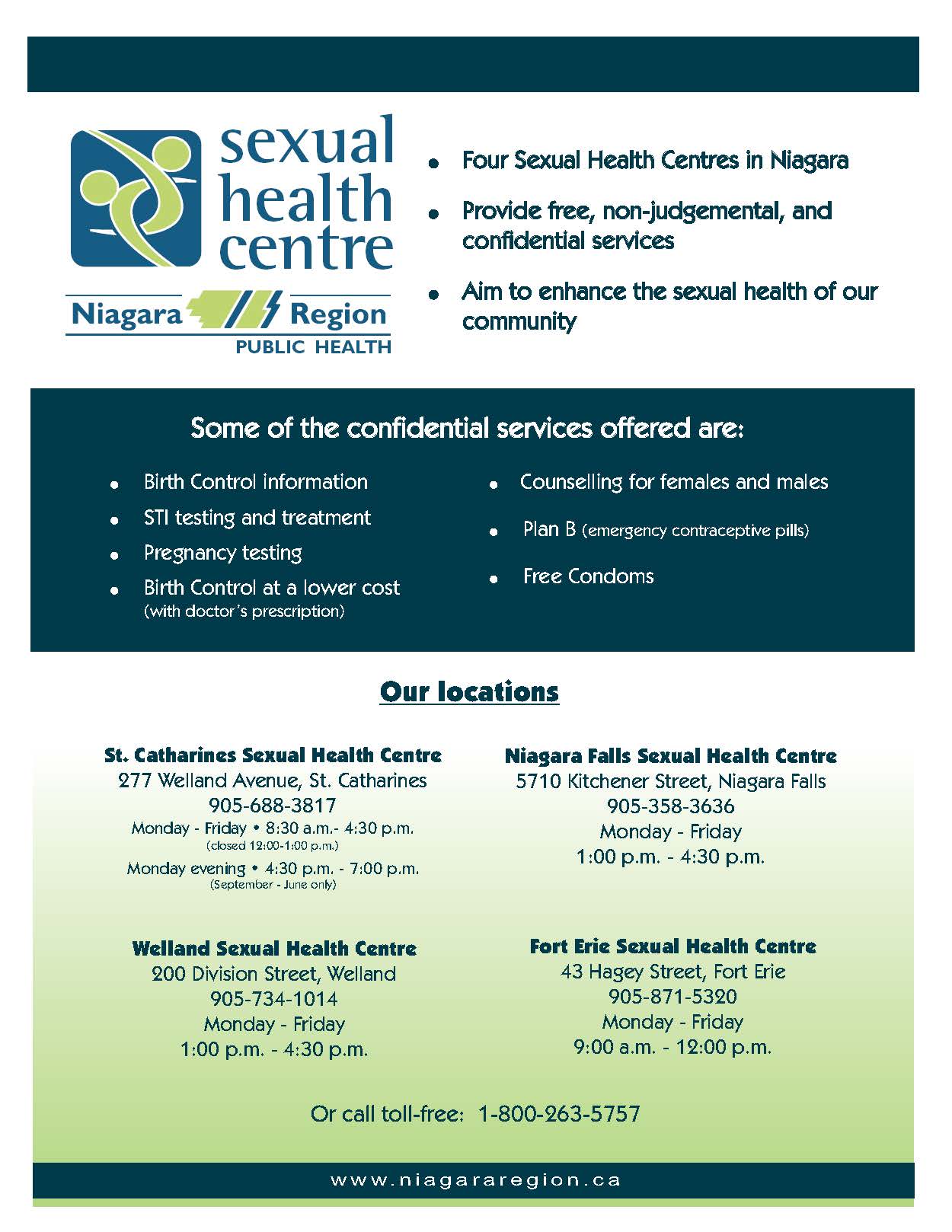 Our Locations
Phone: 905-688-3817
Or call toll free: 1-800-263-5757

Niagara Falls Sexual Health Centre
7835 McLeod Road, Niagara Falls

St. Catharines Sexual Health Centre
277 Welland Avenue, St. Catharines

Welland Sexual Health Centre
200 Division Street, Welland

Hours of Sexual Health Centres vary.
Some of the confidential services offered are:

Birth control information
STI testing and treatment
Pregnancy testing
Birth Control at a lower cost (with doctor’s prescription)
Plan B (emergency contraceptive pills)
Free Condoms
Three Sexual Health Centres in the Niagara Region
Provide free, non-judgmental, and confidential services
Aim to enhance the sexual health of our community
[Speaker Notes: Niagara Sexual Health Centre: 905-688-3817

The hours for each of the sexual health centres are different and change depending on the times of the year. It is recommended that students call to inquire about the services offered and what they need so they can be directed to the closest and most appropriate centre. 

For more information about the sexual health centres in the Niagara Region, use the following link: Sexual Health Centres - Niagara Region, Ontario  https://www.niagararegion.ca/living/health_wellness/sexualhealth/sexual-health-centres.aspx 

https://www.niagararegion.ca/living/health_wellness/sexualhealth/sti.aspx]
Final Thoughts
There are two types of STIs: Bacterial and Viral
The most common STIs for teens and young adults are Chlamydia and Gonorrhea
Most STIs have no visible signs or symptoms
STIs are preventable 
If you have any questions or concerns, talk to a trusted adult
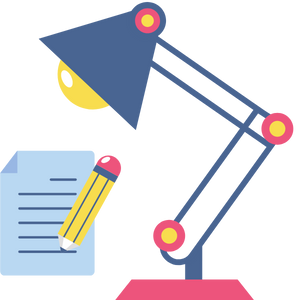 [Speaker Notes: General Information
STIs are preventable… 

There are many methods of protection available that can be used to prevent pregnancy, and condoms can protect against STIs through sexual intercourse, while dental dams can protect against STIs through oral sex. This will be further discussed in STIs – Part 2: Preventing STIs and Unplanned Pregnancy. 

For more information on STIs, check out the following resources:
http://www.phac-aspc.gc.ca/std-mts/sti-its/index-eng.php  Canadian Guidelines on Sexually Transmitted Infections (PHAC)
http://www.phac-aspc.gc.ca/std-mts/faq-eng.php  Sexually Transmitted Infections (STI), Sexual Health Facts and Information for the public (PHAC)

Image from Canva]
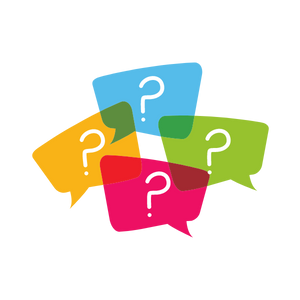 Questions?
[Speaker Notes: Image from Canva]